2018-2019
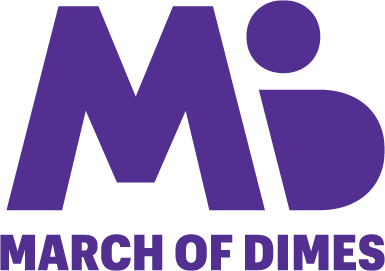 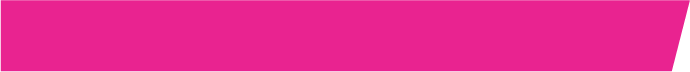 INDIANA MISSION INVESTMENTS
March of Dimes leads the fight for the health of all moms and babies. We support research, lead programs and provide education and advocacy so every baby has the best possible start.

COMMUNITY GRANTS
Indiana received $157,000 in March of Dimes community grant funding and thirteen grants were awarded:

Saint Joseph Health System (Mishawaka): $11,123 grant to continue and expand the Baby & Me-Tobacco Free® smoking cessation program.

Wabash County Tobacco Free Coalition (Wabash): $19,787 grant to implement the Baby & Me-Tobacco Free® smoking cessation program

Goodwill of Central and Southern Indiana (Indianapolis): $7,500 grant to implement the evidence-based Tobacco Treatment Specialists (TTS) training with their Nurse-Family Partnership nurse home visitors.

Community HealthNet (Gary): $24,975 grant to implement the CenteringPregnancy® group prenatal care program.

St Vincent Joshua Max Simon Primary Care Center (Indianapolis): $15,000 grant to implement the CenteringPregnancy® group prenatal care program.
Maple City Health Care Center, Inc. (Goshen): $24,948 grant to implement the CenteringPregnancy® group prenatal care program.

Fairbanks School of Public Health (statewide): $5,000 grant to evaluate the March of Dimes-funded smoking cessation grant programs across the states.

National Baby & Me-Tobacco Free®: $5,877 grant to conduct a statewide facilitator training for new Indiana Baby & Me-Tobacco Free® sites.

Trustees of Indiana University (statewide): $17,000 grant to implement the IMPLICIT® pregnancy intentionality and birth spacing statewide collaborative with pediatricians

Indiana Rural Health Association (statewide): $7,500 grant to implement the obstetric desert pilot project

Trustees of Indiana University (statewide): $10,000 grant to implement the IMPLICIT® pregnancy intentionality and birth spacing statewide collaborative with family physicians

Children’s Bureau (Anderson): $5,000 to implement the Cribs for Kids Safe Sleep Training Program

RESEARCH GRANTS
Indiana received $625,018 in March of Dimes research grant funding and two grants were awarded:

Ke Hu, PhD (Indiana University-Bloomington): $325,000 to develop novel, effective treatments to prevent toxoplasmosis-related birth defects (an infection passed from mothers to unborn babies).

Ryan Mallory Anderson, PhD (Herman B. Wells Center for Pediatric
Research-Indianapolis): $300,018 to improve treatment and lasting cure for diabetes, which during pregnancy, increases the risk of birth defects, stillbirth and newborn death.
Programs in Indiana
NICU Family Support® at St.
Vincent Women’s Hospital in
Indianapolis: Provides informa-
tion, support and comfort to families
whose infants are treated in
the NICU.
Preterm Birth Report Card: Indi-
ana earned a “C” on the 2018
March of Dimes Preterm Birth Re-
port Card. 10% of births in Indiana
were preterm, falling short of
the March of Dimes 2020 goal of
8.1%.
Newborn Screening: Indiana
screens for 32 of the 35 core con-
ditions on the federal Recommended
Uniform Screening Panel
(RUSP), including two new condi-
tions added July 1, 2018 (SCID
and SMA). If diagnosed early,
many of these conditions can be
successfully managed.
Prematurity Campaign: 1 in 10
babies in Indiana are born pre-
term. March of Dimes is conducting
a multiyear, multimillion-dollar
campaign to raise prematurity
awareness, educate about prevention
and research new ways to
reduce the rate of premature birth.
© 2018 March of Dimes
(317) 285-0192
Jeena Siela
Follow us on
contact
phone
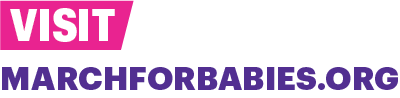 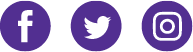 jsiela@marchofdimes.org
email